Early strut coverage in patients receiving new-generation drug-eluting stents and its implications for dual antiplatelet therapy: a randomized clinical trial
Myeong-Ki Hong, MD. PhD 
on behalf of the DETECT OCT trial investigators
Severance Cardiovascular Hospital and Cardiovascular Research Institute, 
Yonsei University College of Medicine, Seoul, Korea
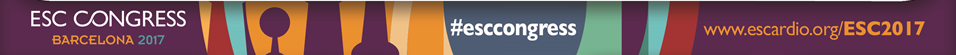 Conflict of Interest
I have nothing to disclose
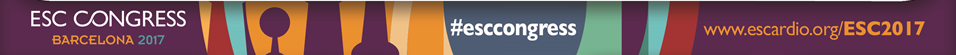 Background
Adverse cardiac events after drug-eluting stent (DES) implantation have been associated with the delayed healing of stented artery
1. Joner M, et al. J Am Coll Cardiol 2006;48:193-202
2. Finn AV, et al. Circulation 2007;115:2435-41
3. Souteyrand G, Eur Heart J 2016;37:1208-16 

The delayed healing of a stented artery requires an extended duration of dual antiplatelet therapy (DAPT)

The improvement of DES strut coverage may be translated into an early discontinuation of DAPT.
Study Design
Seven centers in Korea
Enrollment period: between January 2013 and April 2016

Eligible participants
at least 20 years old
typical angina and evidence of objective myocardial ischemia
significant coronary artery stenosis (>70% of DS by visual estimation)
anticipated 24-mm or shorter stent implantation
Study Flow
1,100 patients requiring DES implantation with two-by-two factorial design
EES (Xience) vs. BES (Nobori) were randomized
OCT vs. angiography guidance were randomized
Primary outcome: percentage of  uncovered strut at 3 months by OCT
Uncovered strut ≤ 6.0%
Uncovered strut > 6.0%
Stop clopidogrel
(3-month DAPT)
Continue clopidogrel
(12-month DAPT)
Secondary outcome: cardiac death, MI, stent thrombosis, and major bleeding at 12 months
Hypotheses
Randomization with two-by-two factorial design
1. EES would show better strut coverage than BES at 3-month follow-up OCT
2. OCT-guided stent implantation would show better strut coverage than angiography-guided stent implantation at 3-month follow-up OCT. 

We also examined clinical outcome with observational cohort manner…
3. Three-month DAPT based on a favorable degree of strut coverage would show similar long-term clinical outcomes as 12-month DAPT due to a poor degree of strut coverage
Procedures
DESs: EES (Xience®, Abbott Vascular) and DES (Nobori®, Terumo)
Criteria for optimal DES implantation
Angiography guidance: residual DS <20% by visual estimation and absence of angiographically detected dissection
OCT guidance: minimal stent cross-sectional area >4.0 mm2 and minimal degree of stent strut malapposition

Discontinuation of clopidogrel at 3-month follow-up
If percentage of uncovered strut was <6%, clopidogrel was discontinued (Won H, et al. Int J Cardiovasc Imaging 2013;29:1255-63) (3-month DAPT and then aspirin alone)
Otherwise, clopidogrel was maintained for at least 12 months after DES implantation (12-month DAPT)
Outcomes
Primary outcome: the difference in early strut coverage 1) between EES and BES groups and 2) between OCT- and angiography-guided implantation group
Early strut coverage: measurement of the percentage of uncovered struts upon 3-month follow-up OCT

Secondary outcome: a composite of cardiac death, myocardial infarction, stent thrombosis, and major bleeding during the first 12 months after hospital discharge among patients who received 3-month or 12-month DAPT after DES implantation depending on the degree of strut coverage at 3-month follow-up
OCT analyses of strut coverage and apposition
analyzed at 1-mm intervals

struts were classified as uncovered, if neointimal thickness of the strut was zero
struts were classified as malapposed, if it did not abut the vessel wall and its detachment from the vessel wall was ≥100 μm for Xience® or ≥130 μm for Nobori®

struts were classified in 4 categories
covered embedded (A): covered by tissue and not otherwise interrupting the lumen
covered protruding (B): covered by tissue but extending into the lumen
uncovered apposed (C): not covered by tissue but abutting the vessel wall
uncovered malapposed (D): not covered by tissue and not abutting the vessel wall
Guagliumi G, et al. Circulation 2011;123:274-81
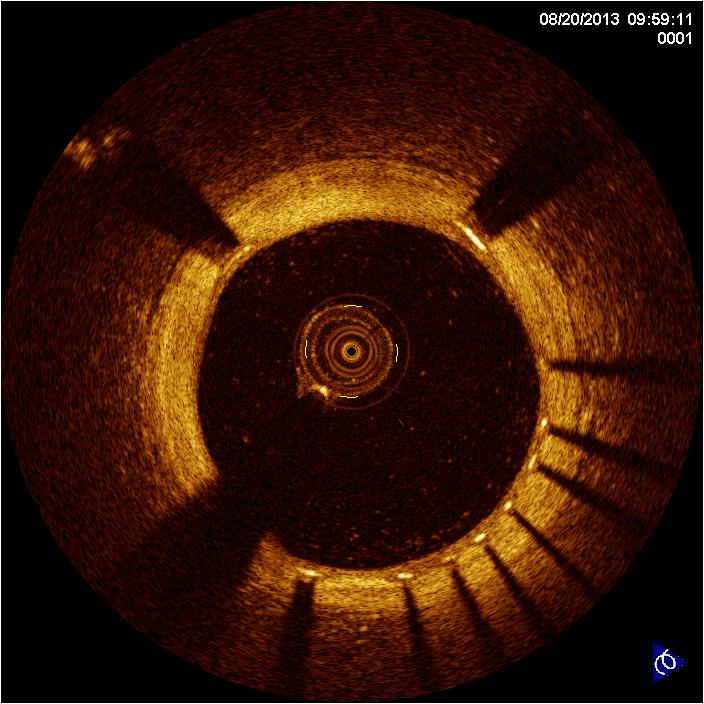 A
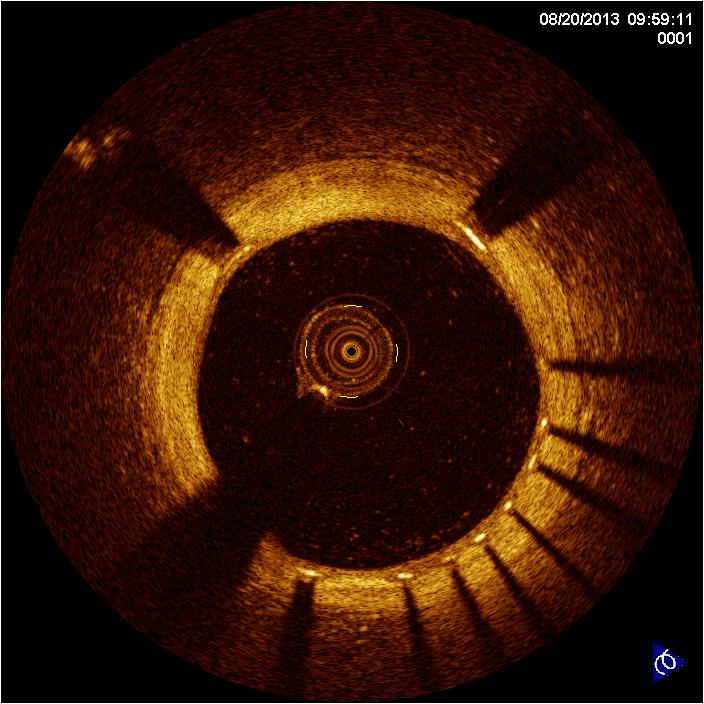 covered
covered
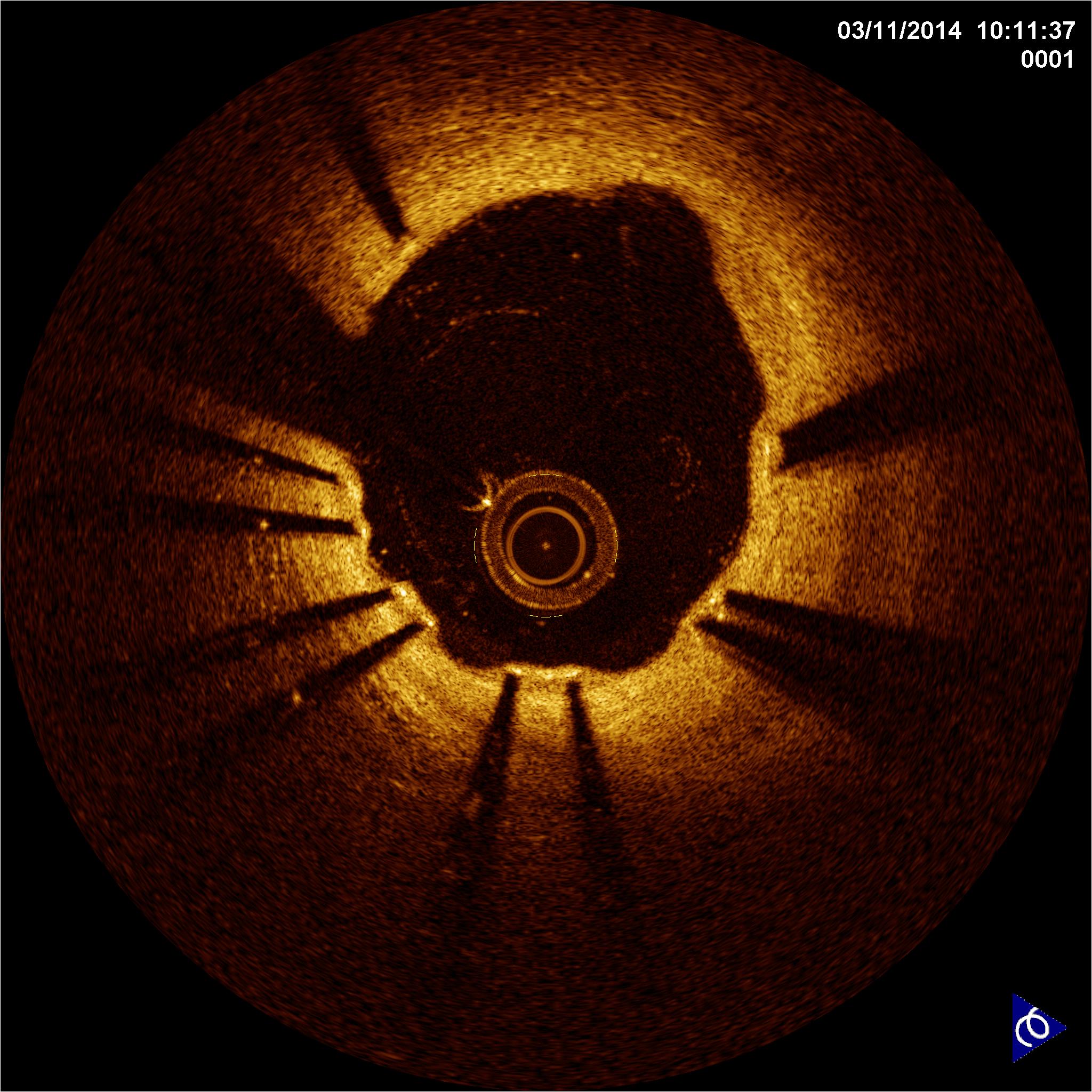 B
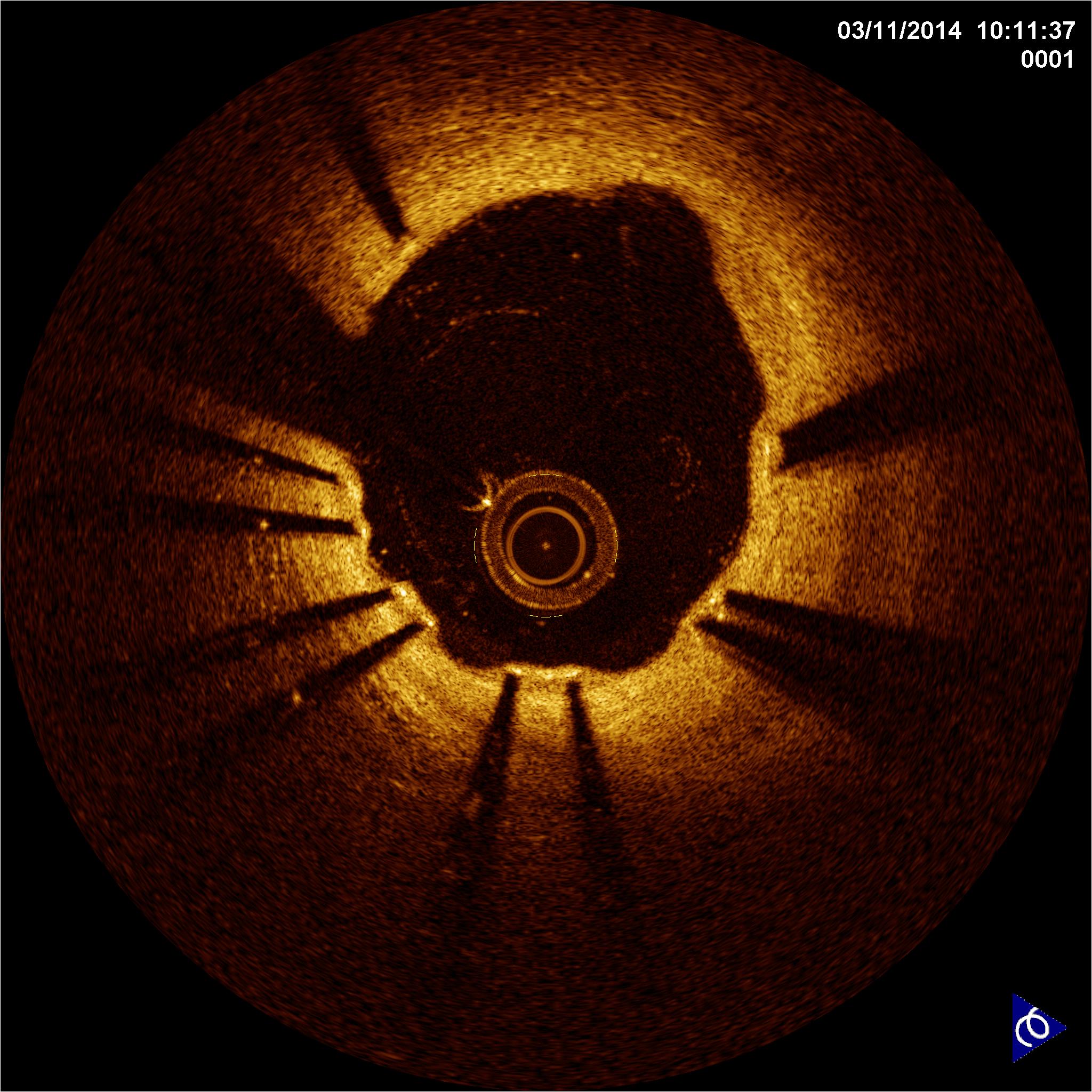 uncovered
uncovered
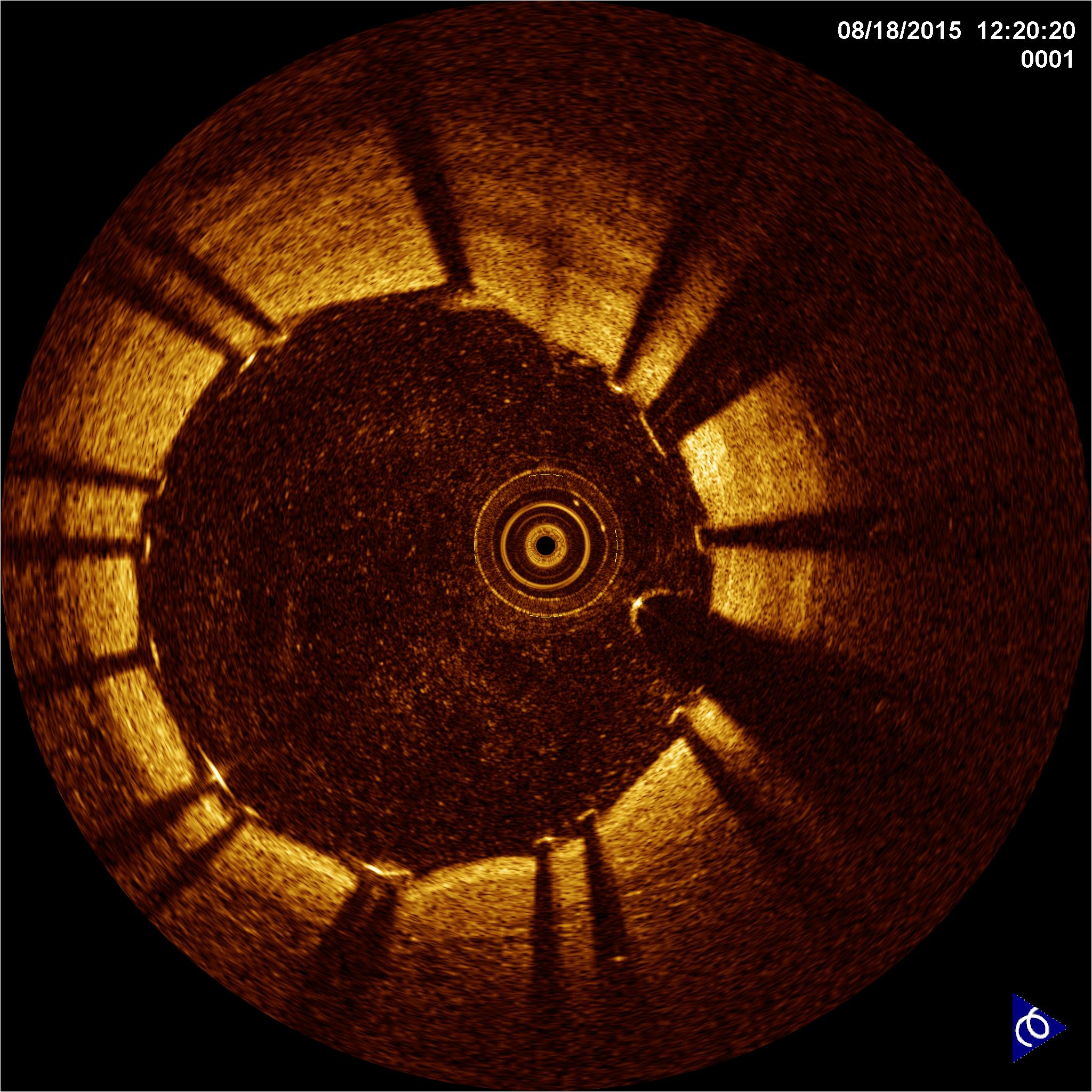 C
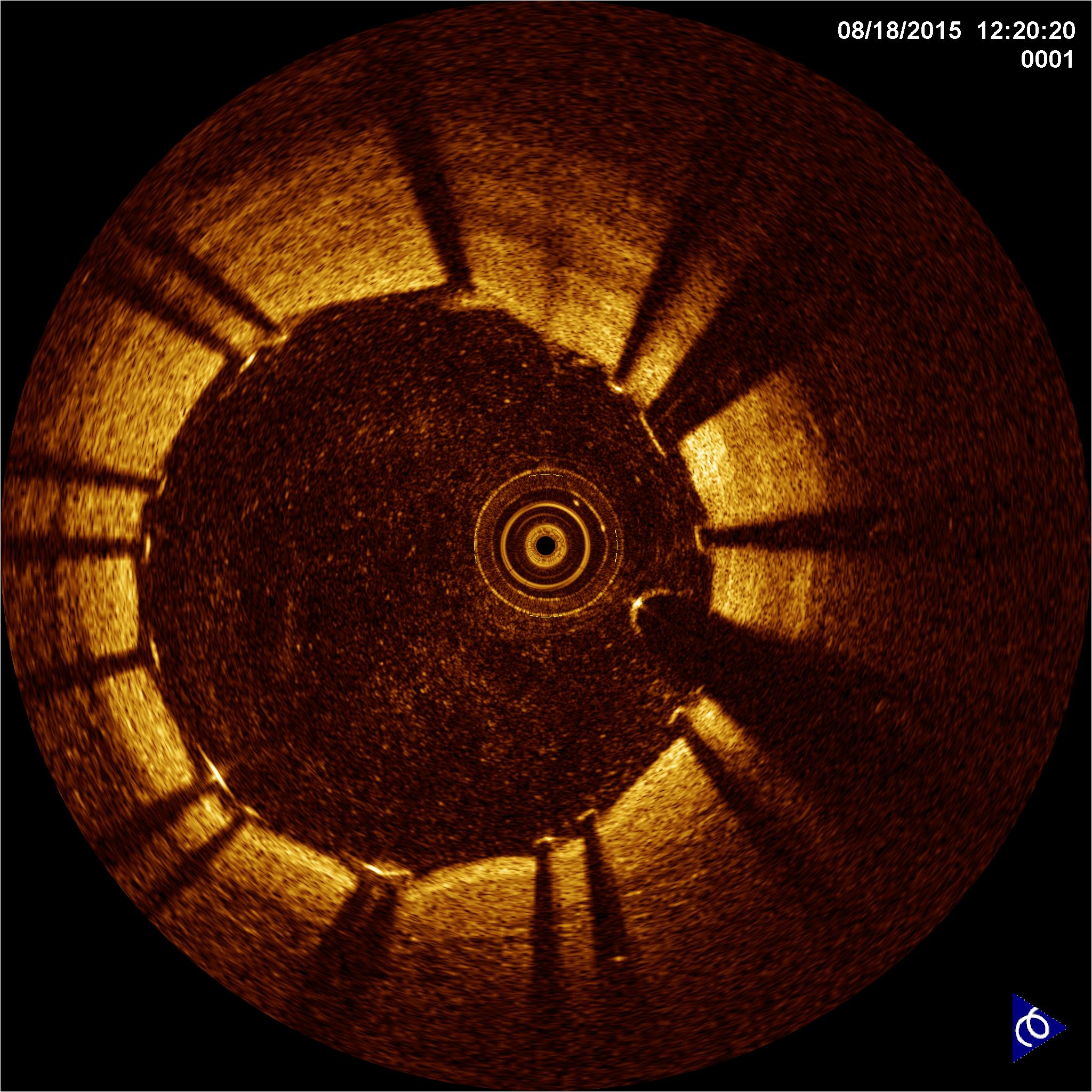 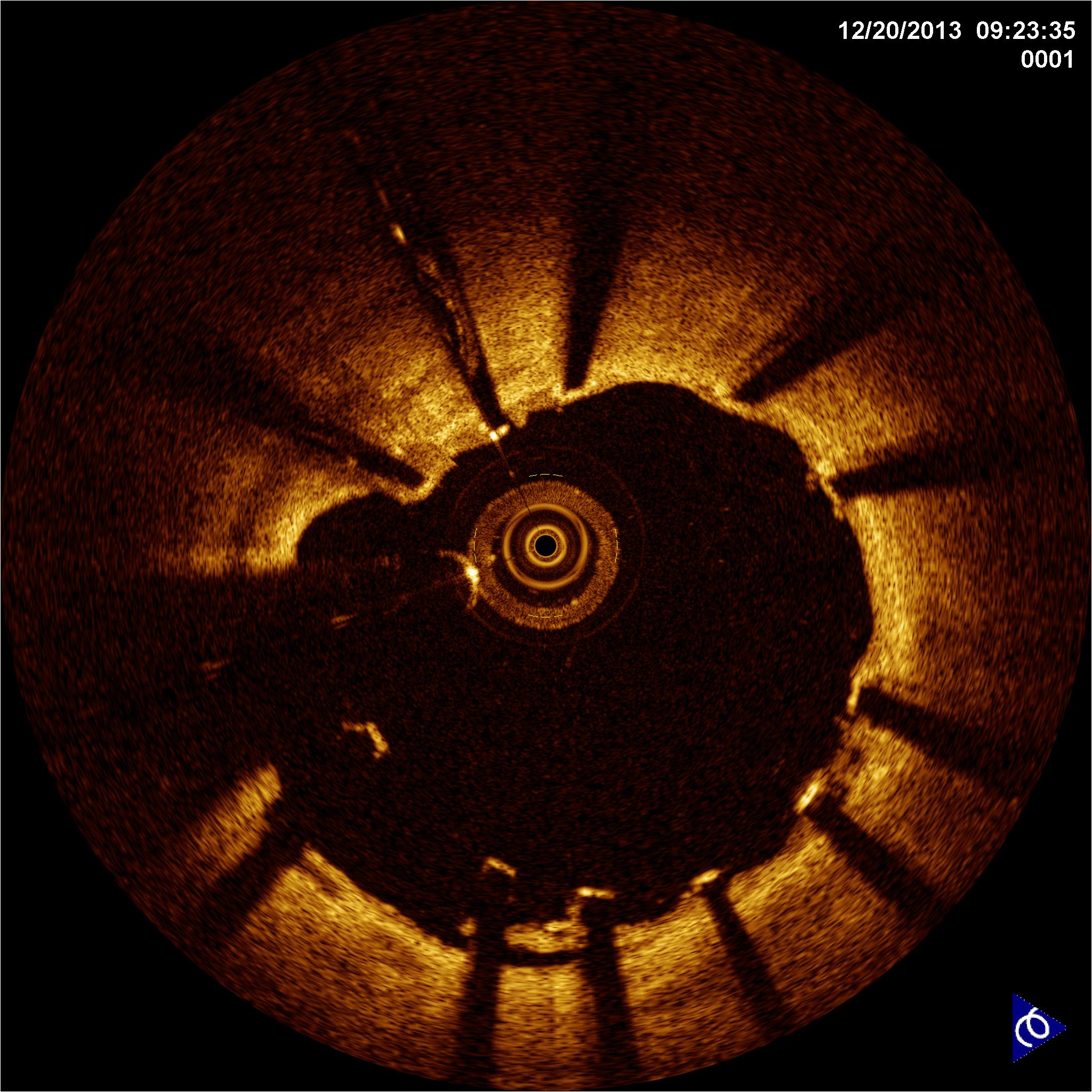 D
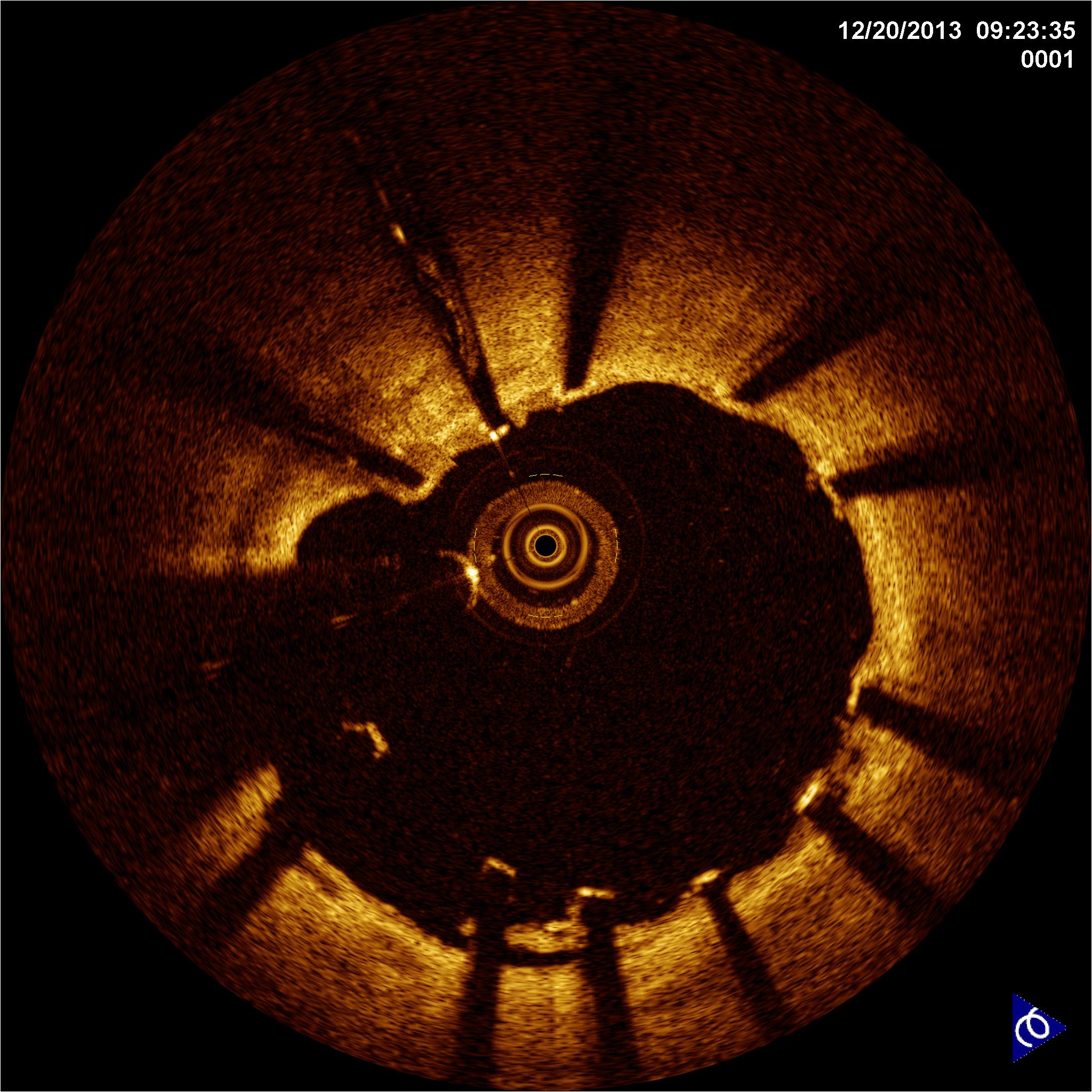 Sample size calculation
Superiority design
Two-sided  with Bonferroni correction of 2.5% and statistical power of 90%, drop out of 10%

Assuming the uncovered strut of EES and BES to be 3.7% and 14.4%, respectively (standard deviation, 10.1)  requiring a sample size of 33 patients for each group
Assuming the uncovered strut of OCT guidance to be reduced by 25%, compared with angiography guidance  requiring 495 patients for each group

Therefore, 550 patients for each group were needed in this study
Statistical Analysis
Intention-to-treat analysis

Primary outcome: Hierarchial multilevel regression model including patients and participating centers as random effects
Secondary outcome: Kaplan-Meier estimates with log-rank tests
Results
The trial was prematurely terminated for
low event rate in patients with 3-month DAPT
slow recruitment
halted production of Nobori® stents by the manufacturer

Therefore, 894 (81·3%) of 1,100 planned patients were randomly assigned
Participant Flow
8,756 assessed for eligibility
7,862 were excluded
4,722 did not meet study criteria
1,823 refused to participate 
1,204 included in other study
73 withdrew consent
40 were withdrawn by investigators
894 were enrolled and randomized
with two-by-two factorial design
445 (OCT guidance) vs.  449 (angiographic guidance) were randomized
444 (EES) vs. 450 (BES) were randomized
222 were assigned to
 EES and angiographic guidance
227 were assigned to
 BES and angiographic guidance
222 were assigned to
 EES and OCT guidance
223 were assigned to
 BES and OCT guidance
6 did not undergo OCT guidance
26 did not undergo 3-month OCT
4 did not undergo OCT guidance
29 did not undergo 3-month OCT
1 underwent OCT guidance
1 withdrew consent after PCI
21 did not undergo 3-month OCT
1 received EES
30 did not undergo 3-month OCT
Baseline Characteristics
Procedural Characteristics
Primary Outcome: percentage of uncovered strut
Mean difference of 2.8% 
95% confidence interval, 0.8–4.8 
p=0.009
EES vs. BES
Mean difference of 0.4% 
95% confidence interval, -1.6–2.4 
p=0.69
OCT vs. Angiography
Median percentage of uncovered strut: 8.9% in EES and 8.2% in BES
7.5% in OCT guidance and 9.9% in angiography guidance
Participant Flow
106 did not undergo 3-month OCT 
8 underwent repeated PCI of target vessel at 3-month follow-up
1 withdrew consent
Therefore, 779 (87.1%) of 894 were available for DAPT decision at 3-month follow-up 
according to the percentage of uncovered strut
320 (40.7%) were eligible for 3-month DAPT
459 were eligible for 12-month DAPT
18 continued clopidogrel
4 restarted clopidogrel
320 were included in analysis
(3-month DAPT)
459 were included in analysis
(12-month DAPT)
Baseline and Procedural Characteristics
Three-month OCT Findings
Secondary Outcome
Conclusions
Strut coverage at 3-month follow-up OCT evaluation was similar for EES and BES.
OCT-guided DES implantation resulted in better strut coverage than angiography-guided DES implantation at 3-month follow-up.

Three-month DAPT based on a favorable degree of strut coverage upon OCT evaluation was feasible in selected patients receiving new-generation DES.
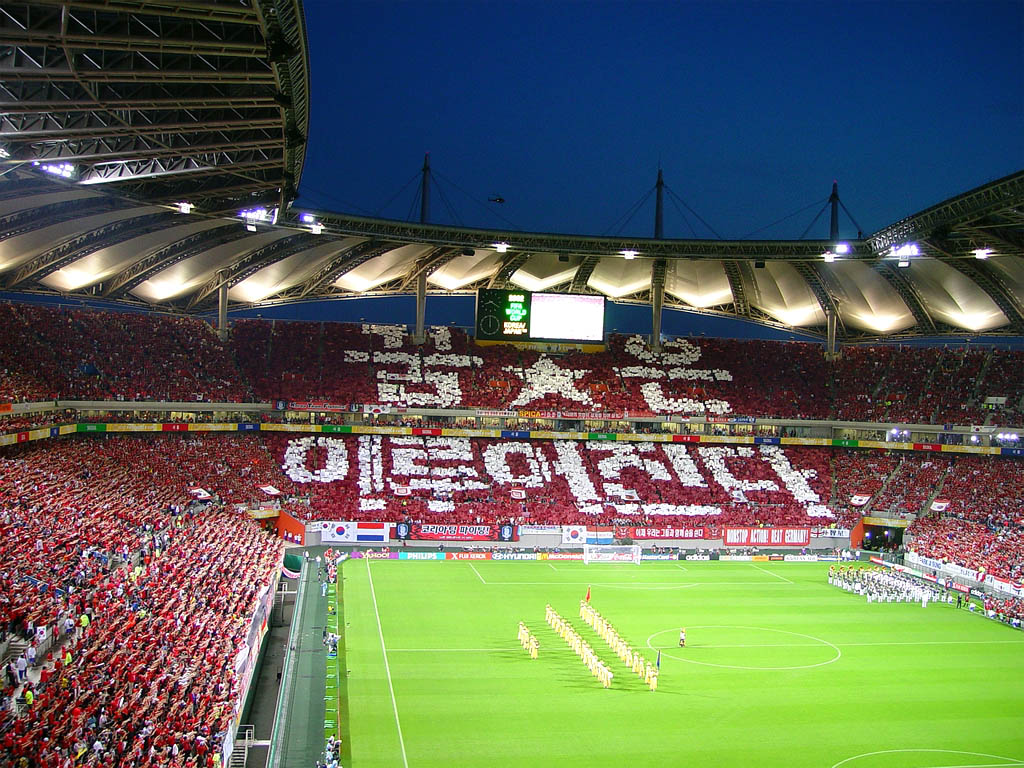 Dreams will
come true
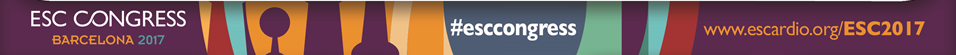